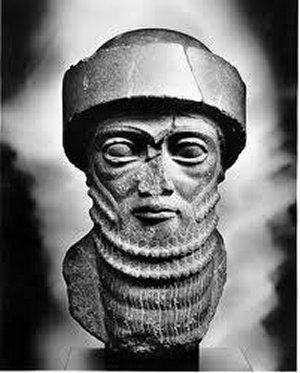 Topic: The Babylonian Empire
EQ: How did Hammurabi control his huge empire?
[Speaker Notes: Cornell Notes]
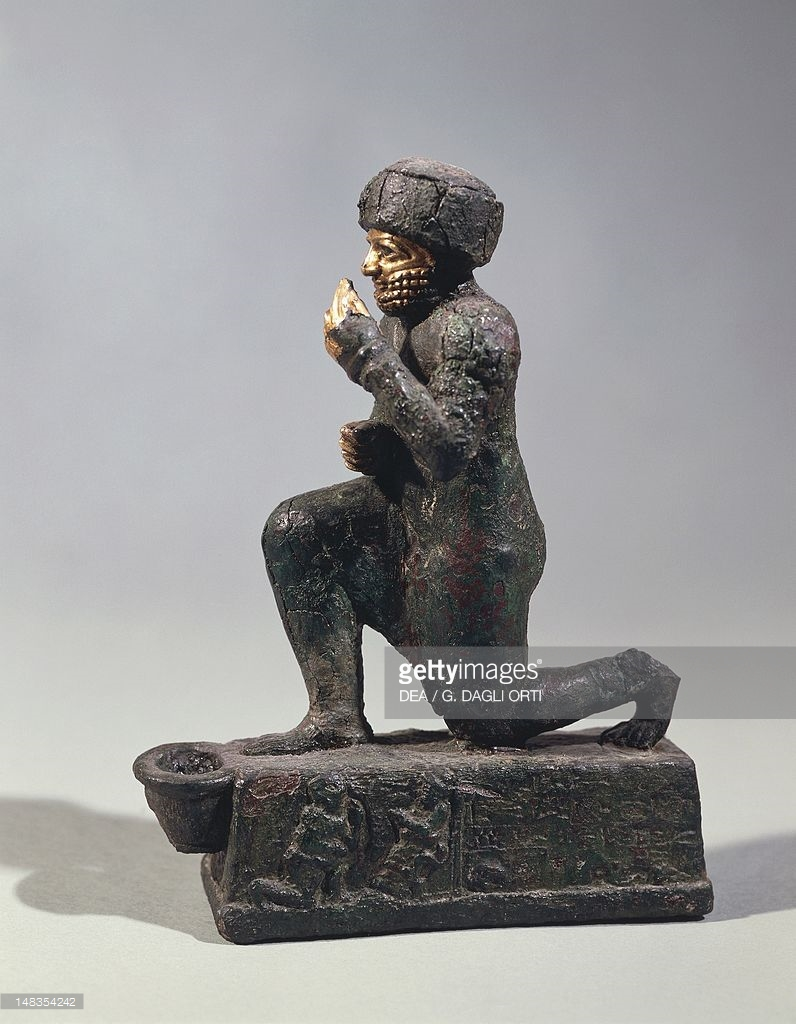 What do you notice?



What do you wonder?
Notes: 
Amorites invaded Sumer about 2000 B.C., chose Babylon as their capital.
Hammurabi—powerful Amorite king who ruled from 1792 to 1750 B.C. - extended empire across Mesopotamia, Fertile Crescent - appointed governors, tax collectors, judges to control lands - watched over agriculture, trade, and construction.
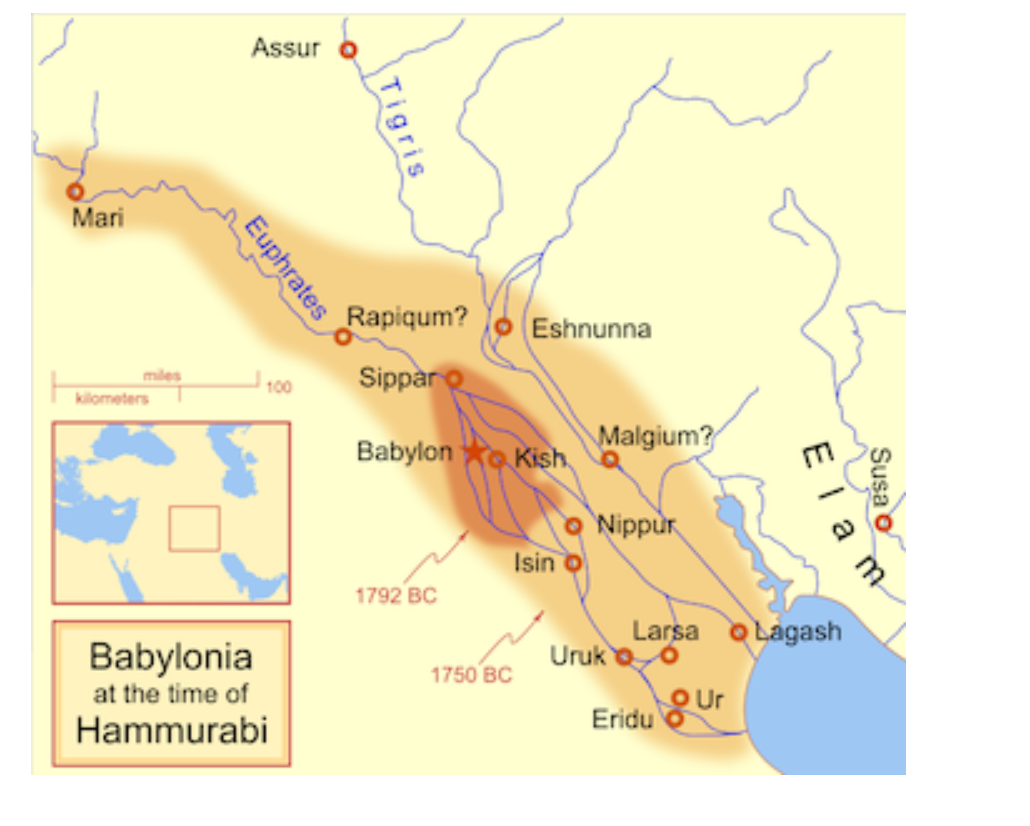 How do you think Hammurabi manage to keep his empire in working order?
Notes: 
Hammurabi wanted code of law to control vast empire of many peoples        - code of law—set of written rules for	  	 people to obey 
     - studied set of existing rules, combined 	 them into single code of law.
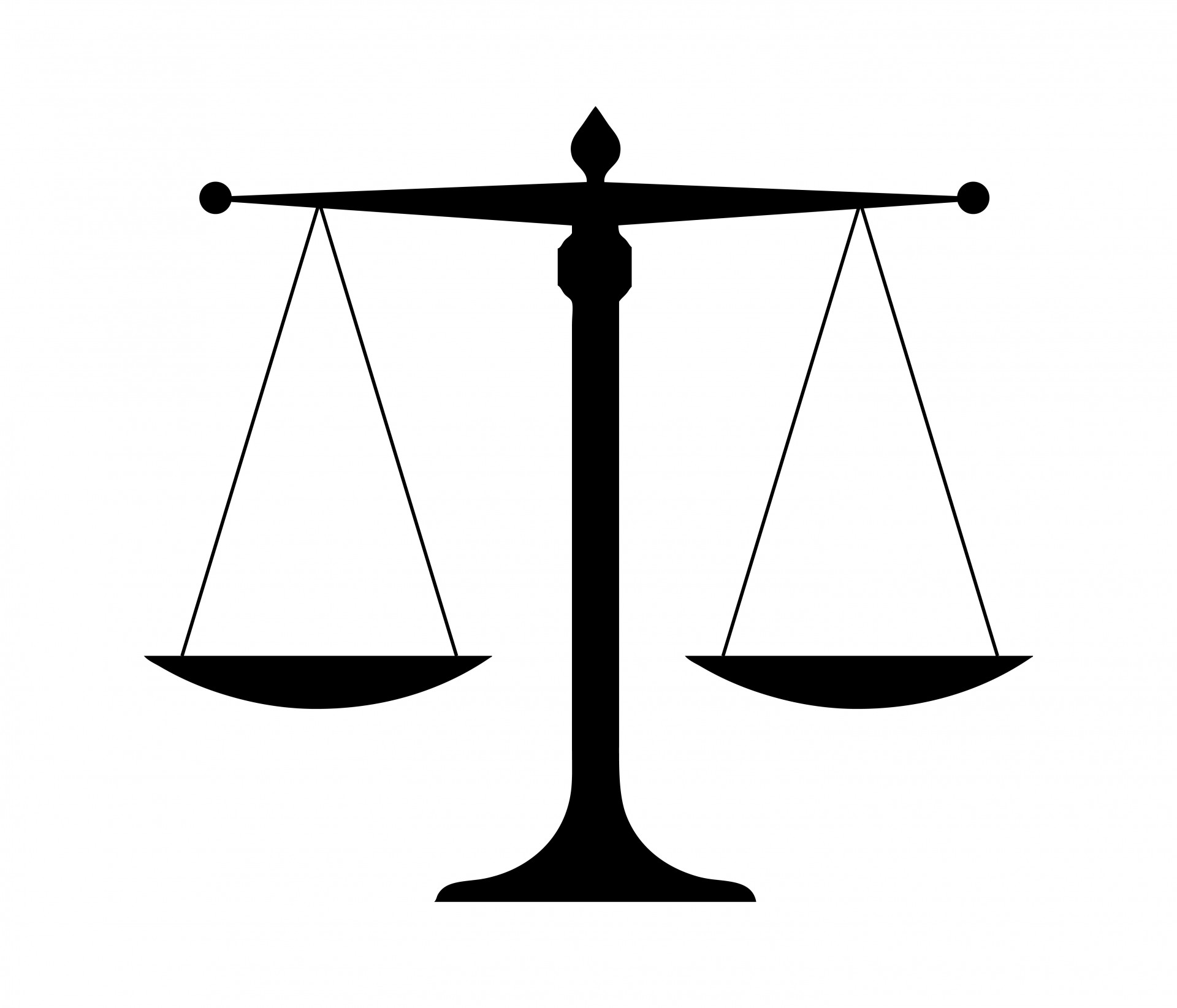 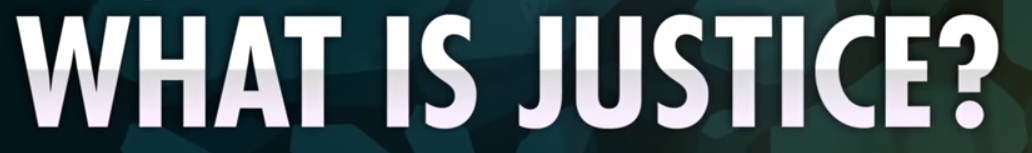 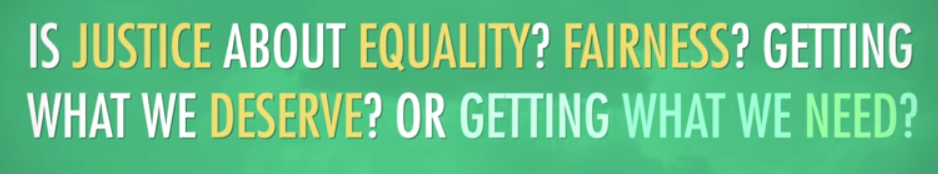 Justice—fair treatment of people.
Notes: 
Justice for All - Code’s goal was to bring justice—fair treatment of people 
     - listed illegal acts, had different            	  punishments for each social class	 
     - gave rights to land owners,   	      		  including women and children.
[Speaker Notes: Add Question on left hand side: How do you think Sargon manage to keep his empire in working order? 
Close Cornell Notes with two questions and a summary.]
Notes: 
Code formed idea that government should provide, justice
-Hammurabi wanted to end personal revenge as a way to solve problems.
Spread idea that society should be run by rule of law 
	-law is applied to all people not just a few.
Code was written in cuneiform, displayed on pillars near temple - suggests everyone has a right to know laws and punishments.
[Speaker Notes: Add Question on left hand side: How do you think Sargon manage to keep his empire in working order? 
Close Cornell Notes with two questions and a summary.]
The Law Code Stele of King Hammurabi